RDA and Authority Processing
Highlights of 2014 Marcive Project
Dickinson College
Report by Kirk Doran
Abbreviations in description
Before
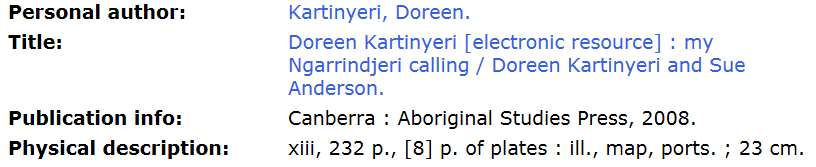 Abbreviations spelled out
After
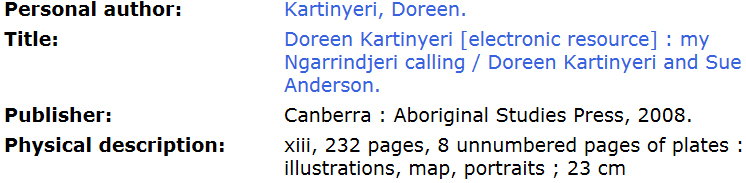 Abbreviations in description
Before
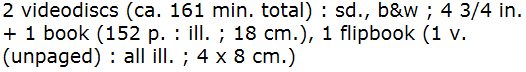 Abbreviations spelled out
After
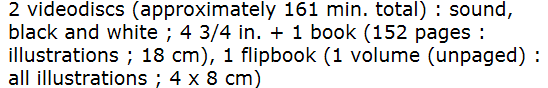 Abbreviations
Before
	xxiv, 478 p. col. front., illus. (incl. maps) 	plates (part. col.) 24 cm. 

After
	xxiv, 478 pages : color frontispiece, 	illustrations (including maps) plates (part. 	color) ; 24 cm
Noli uti Latina
Before


After
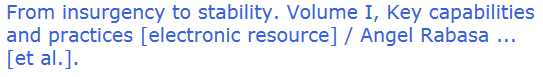 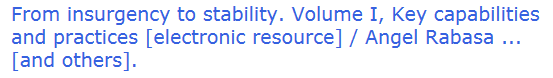 Noli uti Latina
Before


After
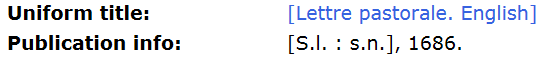 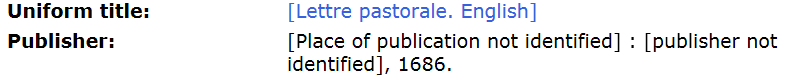 Publishing roles
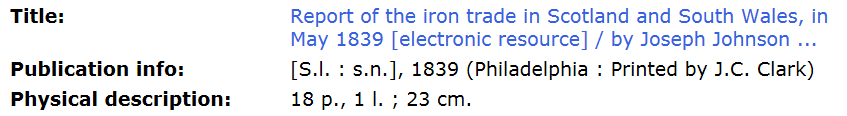 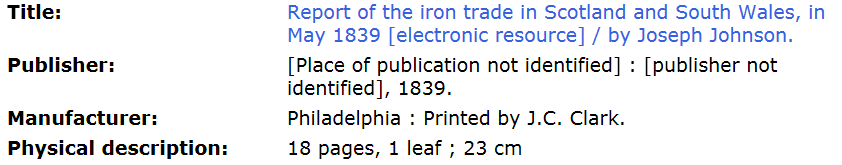 New RDA metadata
=336  \\$atext$btxt$2rdacontent
=337  \\$aunmediated$bn$2rdamedia
=338  \\$avolume$bnc$2rdacarrier

=336  \\$atext$btxt$2rdacontent
=337  \\$acomputer$bc$2rdamedia
=338  \\$aonline resource$bcr$2rdacarrier
New RDA metadata
=336  \\$atext$btxt$2rdacontent
=337  \\$aunmediated$bn$2rdamedia
=338  \\$avolume$bnc$2rdacarrier

=336  \\$atext$btxt$2rdacontent
=337  \\$acomputer$bc$2rdamedia
=338  \\$aonline resource$bcr$2rdacarrier
DVD example
=300  \\$a1 videodisc (88 min.) :$bsound, color ;$c4 3/4 in.
=336  \\$atwo-dimensional moving image$btdi$2rdacontent
=337  \\$avideo$bv$2rdamedia
=338  \\$avideodisc$bvd$2rdacarrier
Relator terms for people
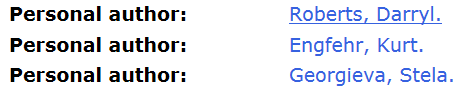 [Speaker Notes: MARCIVE does not add Relator terms.   However, sometimes the linked authority record can make the changes as described in this slide.   Also, there are also profile options that expand abbreviations to certain relator terms, which would make the library’s database more consistent and RDA complaint.]
Relator codes (staff view)
Before
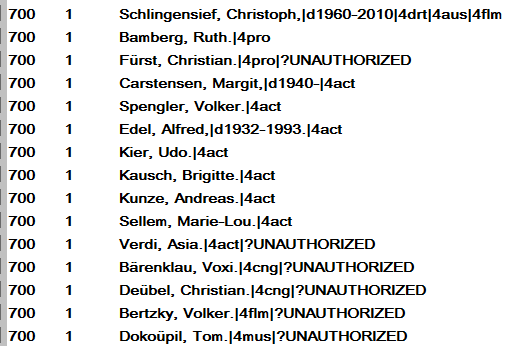 [Speaker Notes: Please see notes in slide 13.]
Relator terms (staff view)
After
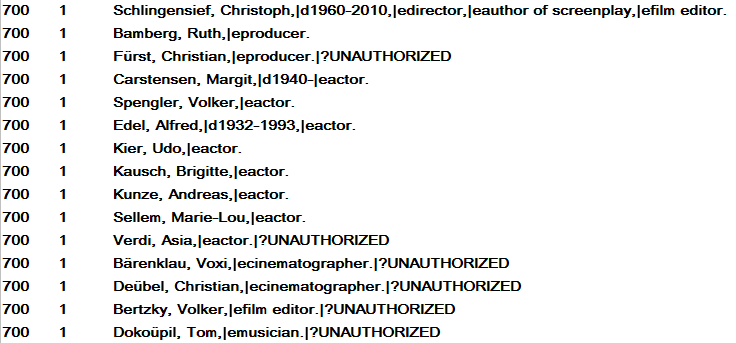 [Speaker Notes: Please see notes in slide 13.]
Relator codes not seen in OPAC
Before
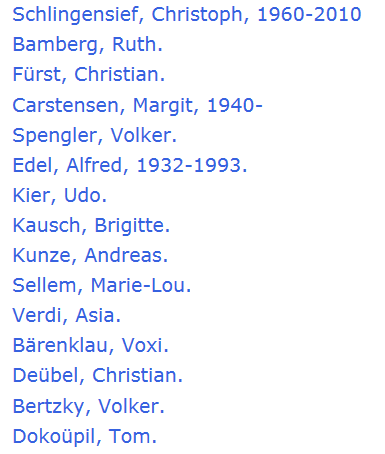 [Speaker Notes: Please see notes in slide 13.]
But relator terms are!
After
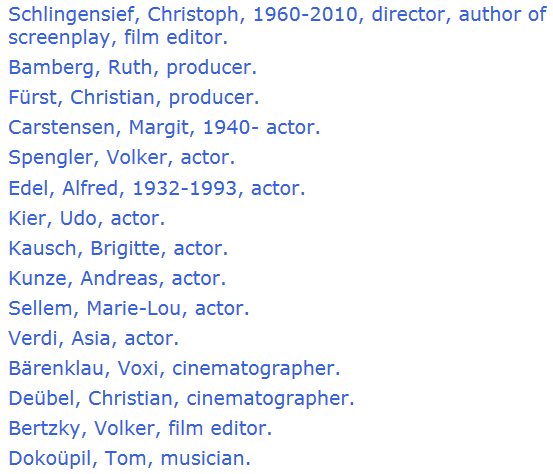 [Speaker Notes: Please see notes in slide 13.]
Genre terms distinguished
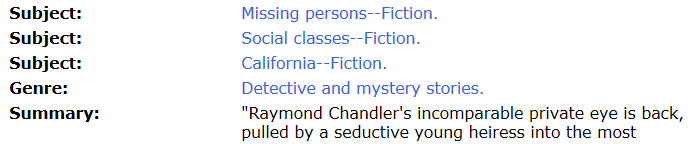 Genre terms distinguished
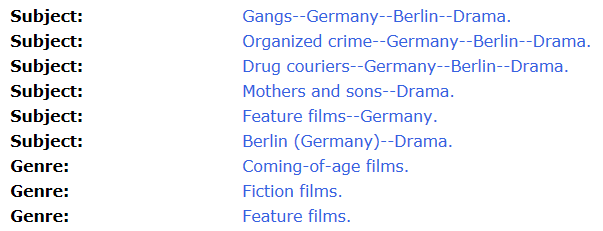 Unauthorized forms of names ...
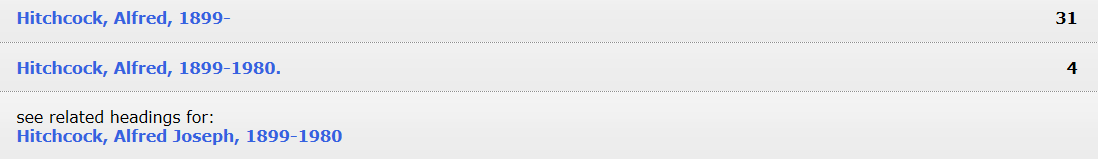 … authorized and consolidated.
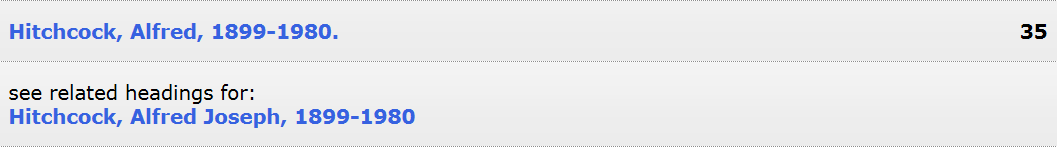 Obsolete subject headings …
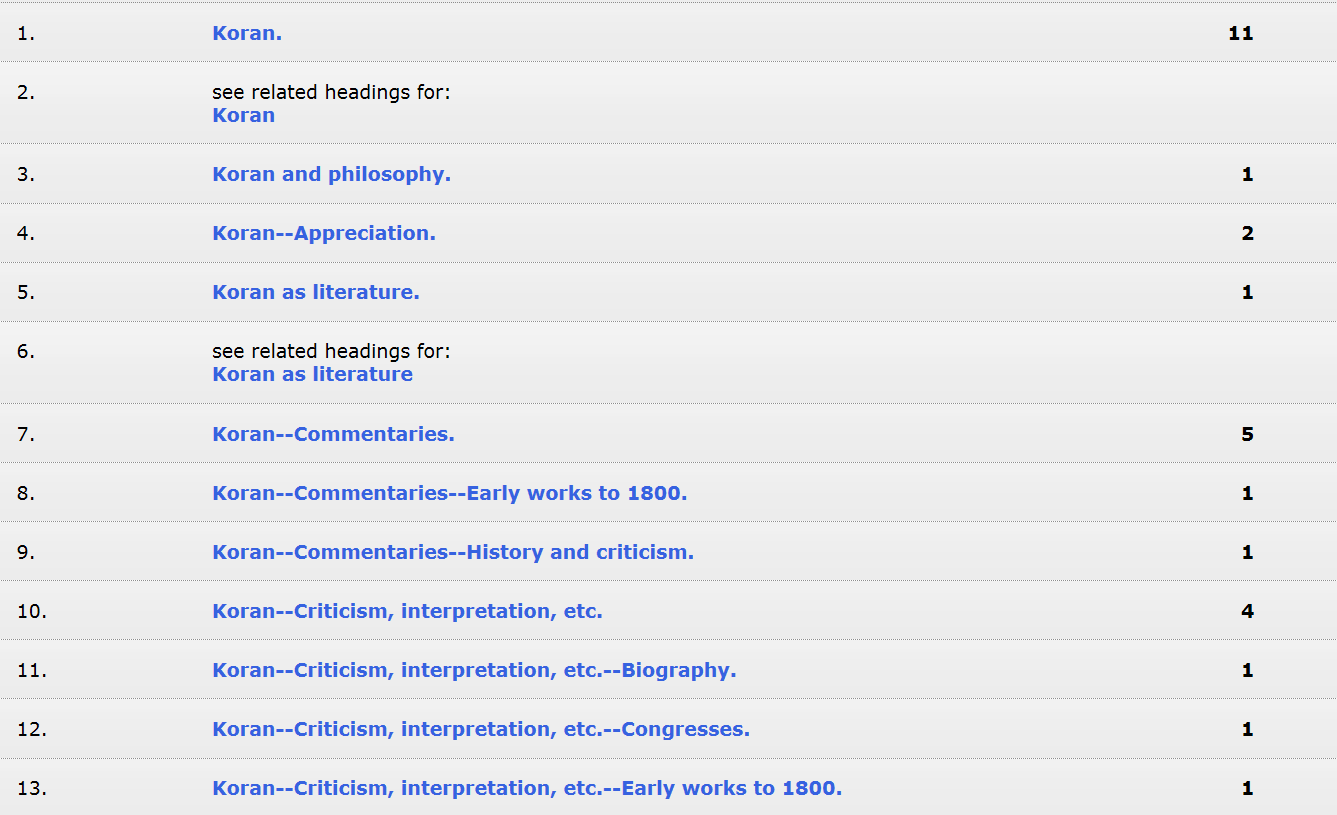 … changed to authorized form ...
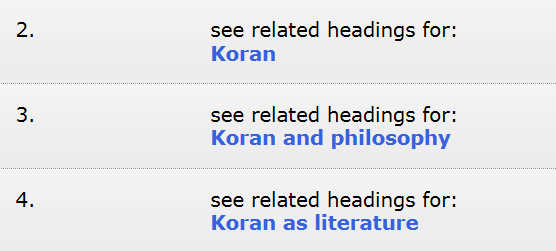 …of the current subject heading.
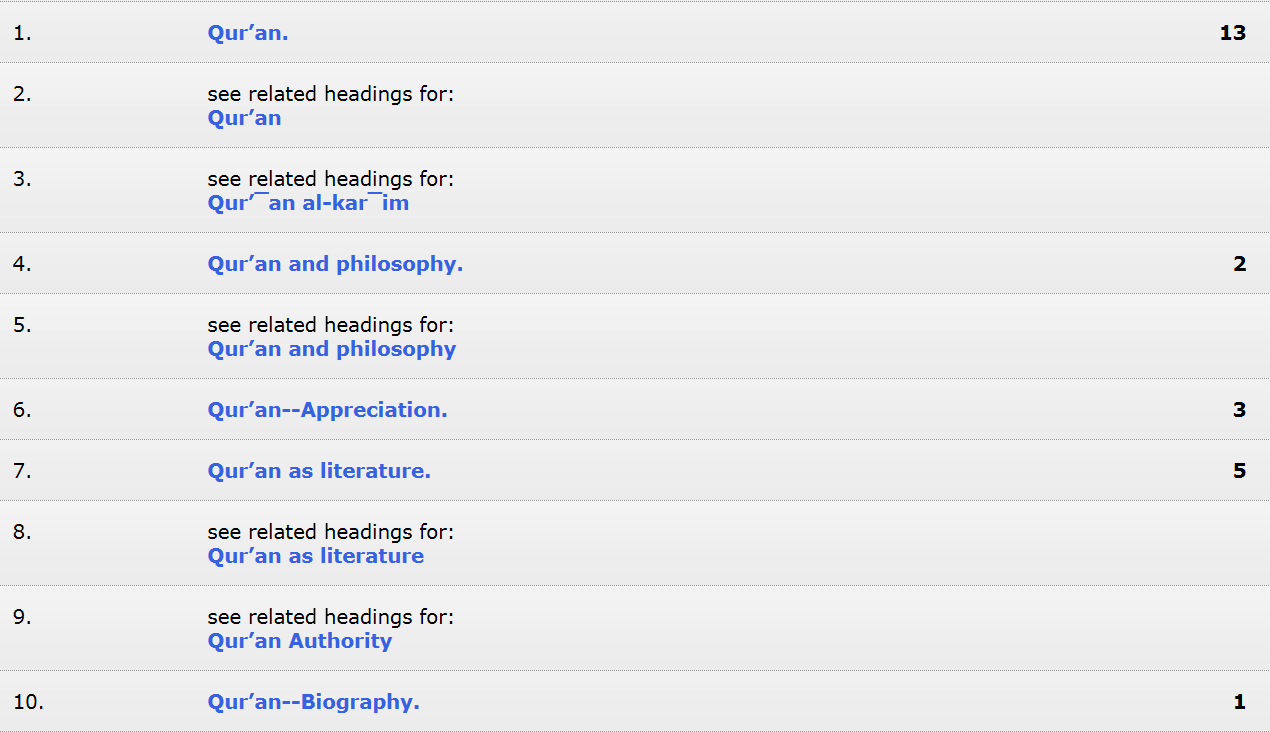 Obsolete subject headings …
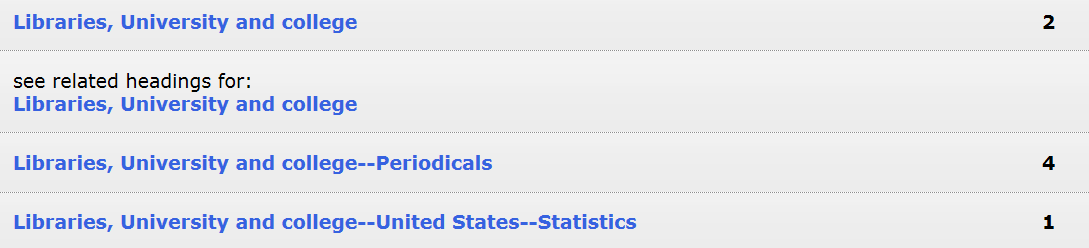 … changed to authorized form ...
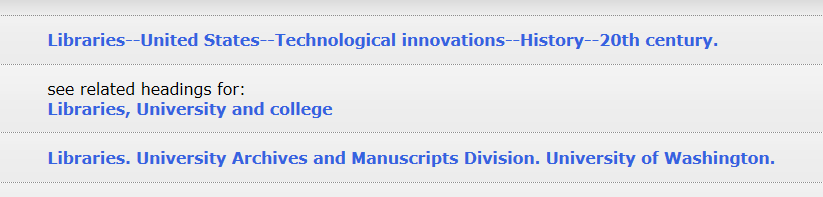 Cross references lead you to …
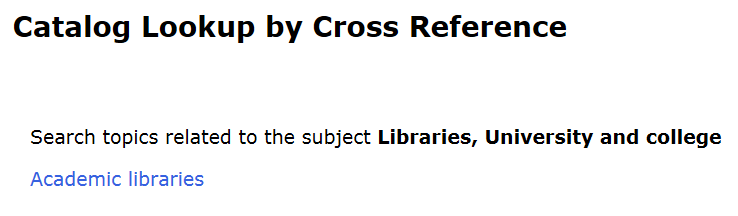 … the current subject heading.
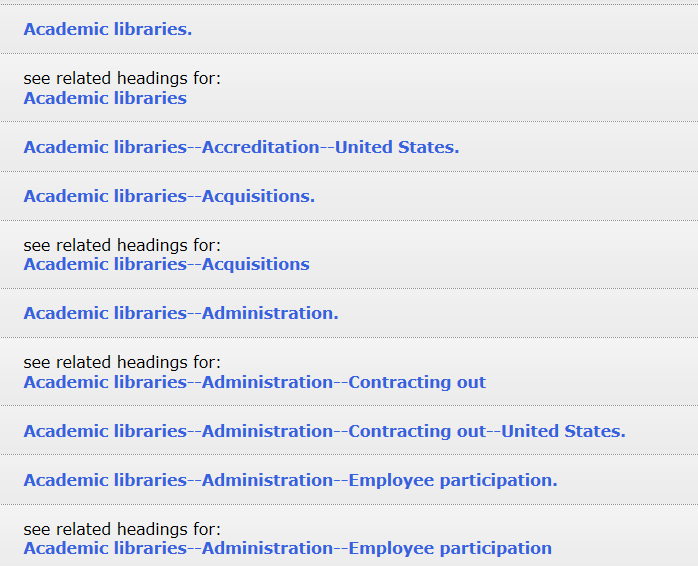 End
Finis